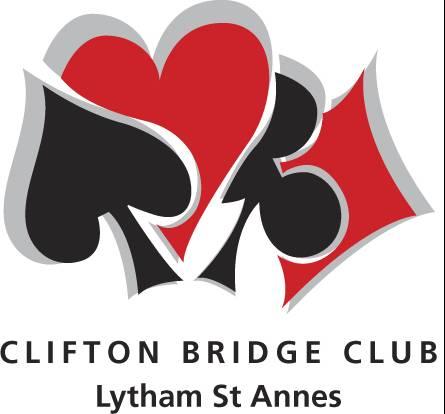 Tools for Better Slam Bidding
1. Roman Key Card Blackwood
More Info than Normal Blackwood
2. Cue Bidding
Identifies specific controls (and lack of!)
3. Splinter Bids
Identifies side suit shortage
Allows opener to
immediately re-evaluate
4. Jacoby 2NT
Avoids delayed game raise
1. Roman Key Card Blackwood
Recognises the importance of trump honours (King and Queen)
After suit agreement 4NT asks for controls. King of trumps is treated as ace:
5 C  =  0 or 3 (of 5 “Aces”)
5 D  =  1 or 4 (of 5 “Aces”)
5 H  =  2 “Aces” WITHOUT the Queen of Trumps
5 S  =  2 “Aces” WITH the Queen of Trumps
To ask for Kings (not including Trump King):
5 NT:   6 C = 0,   6 D = 1,   6 H = 2,    6 S = 3
To ask for Kings (not including Trump King):
1 S – 3S     Spades agreed trumps
4 NT – 5 D   1 or 4 “Aces”
5 H  –  Do you have the Queen of Trumps?
5 S - No
6 S - Yes
6 D – Yes and a useful feature in Diamonds
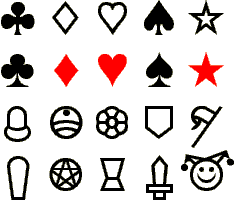 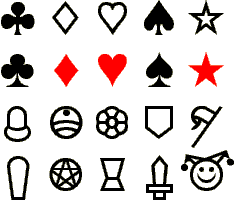 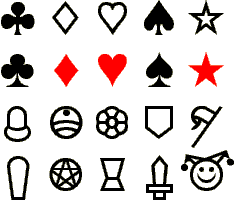 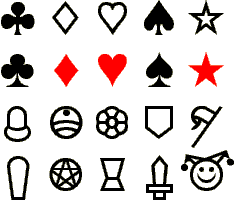 A J 10 6 3
K Q 4 2
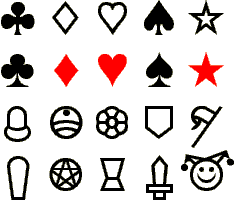 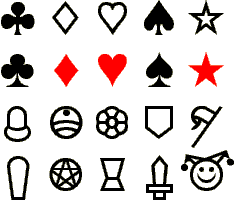 9
A 8
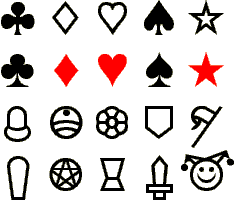 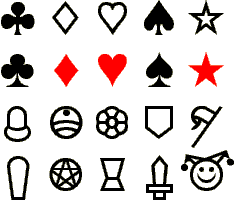 J 2
A K 8 7 3
A K Q 7 3
10 6
East
West
1 D
1 S
3 S
4 NT
5 C
5 D
6 D
7 S
2. Cue Bidding
Pre - requisites
Min 8 card fit agreed
Bidding cannot stop below game
What is a cue bid?
Shows first round control (Ace or void)
2nd round control (King or singleton) can be shown later
Cue bids are in lowest suit possible (hence no control in bypassed suits)
Cue bids show slam interest, pinpoints controls  invites partner to show
 controls. Initial bids are below game. No further controls bid agreed suit.
Use Cue Bids when:
When you have a void
You have an uncontrolled suit (eg. useless doubleton)
You need to know if partner has a specific Ace or King
You suspect partner may hold a key void or singleton
Eg 1
1 H – 3 H
3 S
Agrees hearts (game at least) shows first round
control in spades. Invites partner to show controls.
Eg 2
1 H – 3 H
4 C
Shows first round control in Clubs denies first
round control in Spades.
4 D
Shows first round control in Diamonds.
4 S
Shows 2nd  round control in Spades (King or singleton)
6 H
Ok 6 Hearts it is!.
3. Splinters
Splinter bids are a double jump bid after partner has bid a major
Can also be used after a minor but are more generally used after a major.
eg. 1 S  -  4 C is a splinter showing:
4 card or better support for spades
Singleton (not Ace) or void in Clubs
Sufficient strength for game.
Slam possible if partner has suitable holding in splinter suit.
Typical points 11 – 15.  LTC 6/7.
Openers Response:
Best holding is 3 or 4 low cards in splinter suit.
Enables low HCP slams to be found.
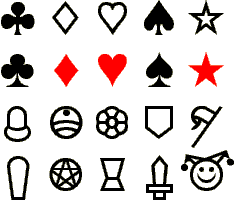 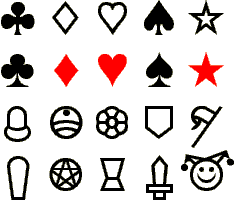 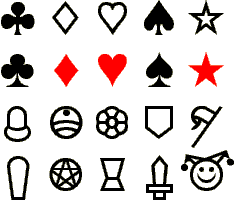 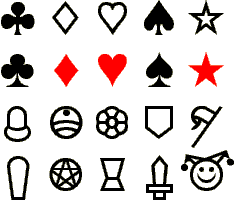 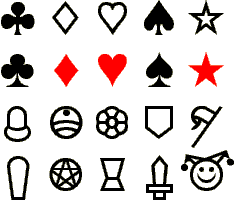 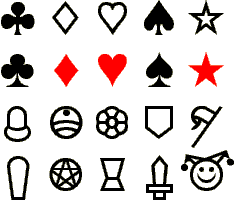 A J 2
9
A K 3
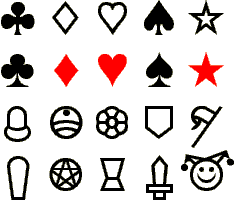 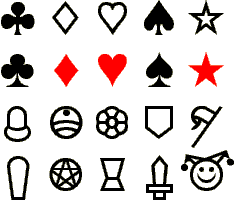 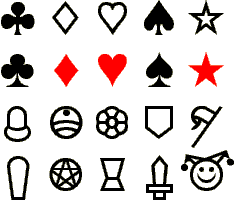 K J 9 2
A 9 7 6 3
Q J 8 7 2
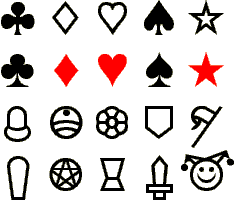 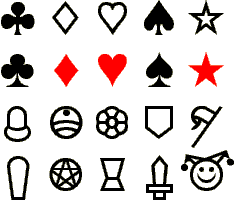 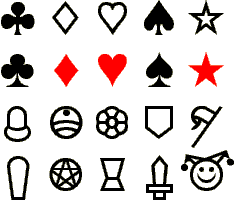 5
K Q 6
A 6 4 2
K 9 6 3 2
K 4 3 2
5
Partner Opens 1 Heart you hold:
4 D
3 S
4 C
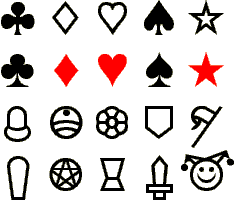 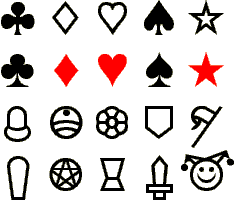 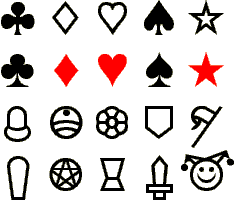 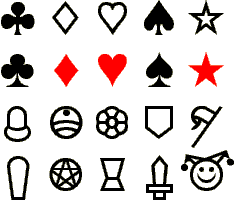 A 9 5 2
K 6
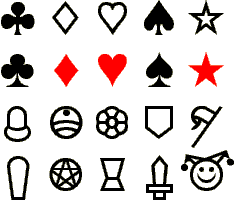 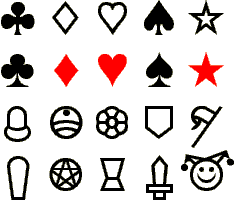 K 8 5 3 2
A Q 6 3
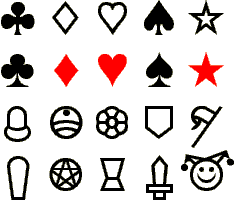 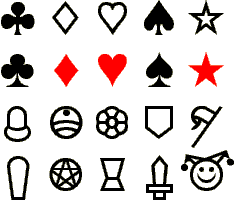 7
A K 5 4 3 2
7 4 2
3
East
West
1 D
1 H
4 C
4 NT
Splinter
RKCB
5 S
6 H
2 “Aces” + Queen
Excellent Slam on 23 pts!
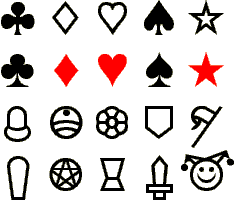 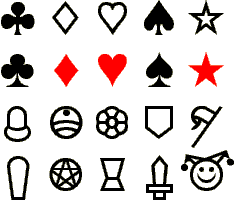 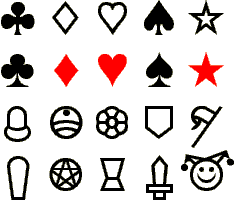 K Q 7 6 5
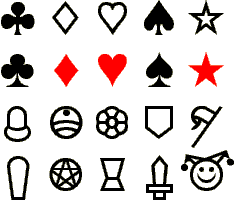 A K 6 4 9 2
3 2
5 4
4. Jacoby 2 NT (simple version!)
Used in response to partners 1 H or 1 S opener (not minors)
You are NOT a passed hand
No intervening bid
A 2 NT response to 1 H or 1 S show:
Game values or better (minimum 12 HCPs).
4 or more trumps eg.
1 H – 2 NT
A 2 NT response to 1 H or 1 S denies:
Requirements for a jump shift response
Ability to splinter
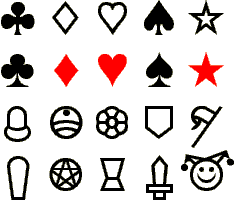 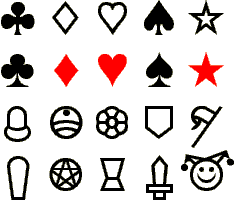 8 7
A K 5
A Q 7 5 3
A J 8 2
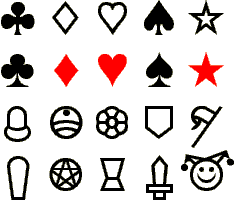 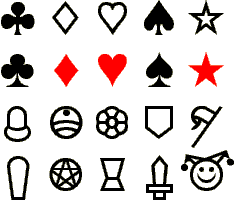 K Q J 3 2
J 8 6
2
Q 4 3
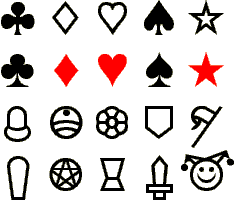 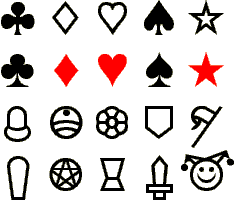 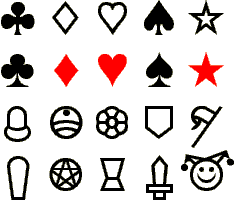 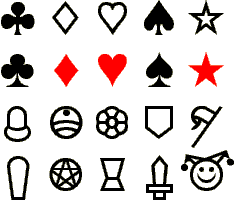 Openers Rebid:
Bid game directly – weak and no slam interest eg 1 H – 2 NT – 4 H
Bid new suit – shows some slam interest and shape eg 1 H – 2 NT – 3 C
Jump in new suit – Splinter + Slam interest eg.
1 H – 2 NT
4 C
Rebid suit – Some Slam interest no 2nd suit or Splinter: 1 H – 2 NT – 3 H
3 NT – 15/16 non forcing balanced eg.
3 NT
1 H – 2 NT
Partner passes or bids 4H with ruffing values
4 NT - RKCB